Union Label & Service Trades Dept.
Buy Union App
Main screen
this is the first screen you see when you open the app
Click here to see union-made products
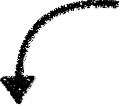 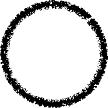 When you click on the product it will take you to a page with more information.
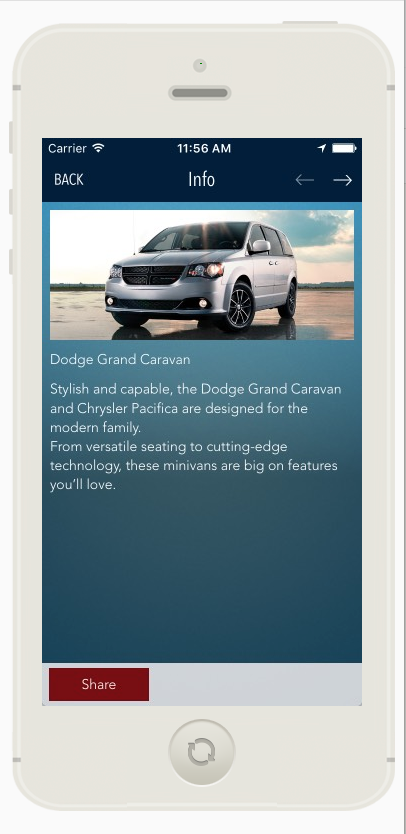 Don’t buy
Boycott list
Full information on the boycott
create a profile
Basic info on the department
social media Links
twitter
social media Links
facebook
see the latest news from the department
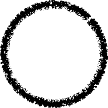 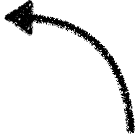 Click here to login change your settings and allow push notifications for news from the department
Push notifications
we want to help you spread the word on boycotts, rallies, strikes and more!
In our new app we will have the ability to reach union members via push notifications. 
Push notifications can:
Alert union members when products are added to the boycott list. 
Alert members when your union calls a strike or other work action against employers.
And much more.